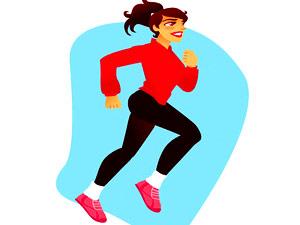 المرأة الرياضية
اختلاف المرأة عن الرجل
المميزات الجسمية ( الانثروبومترية )
الطول
الوزن
حوض المرأة
كتفا المرأة
الصدر
الجذع
الاطراف السفلى
الهيكل العظمي
المميزات الفسلجية
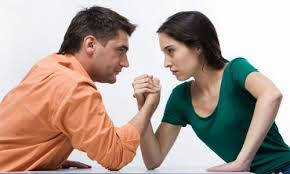 الجهاز العضلي 
جهاز الدوران والدم
الجهاز التنفسي
نسبة الشحوم
معدل التمثيل الاساسي
مستويات عدد من المواد في الدم
المميزات النفسية
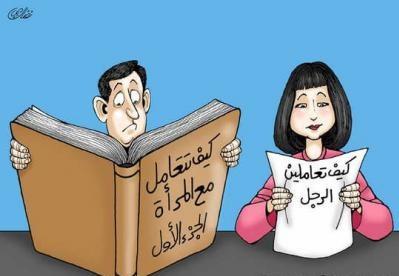 تحديد الجنس وعلاقته بالالعاب الرياضية
Barrbody
جسم بار : كروموسوم موجود عند الانثى ملتصق بالغشاء النووي للحلية .
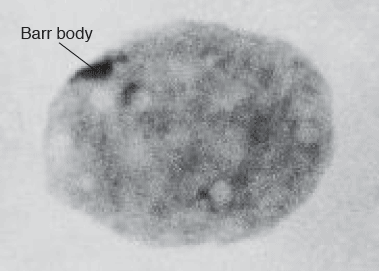 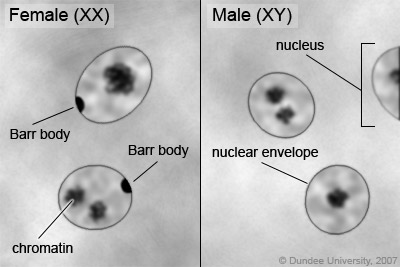 تأثر الالعاب الرياضية على الدورة الشهرية
اختفاء الدورة الشهرية
عسر الطمث
اضطراب الدورة الشهرية
النصائح :
الاستمرار على نفس المنوال
عدم اجبار الرياضية على اداء التمارين
عدم ممارسة السباحة
الرياضة والحمل
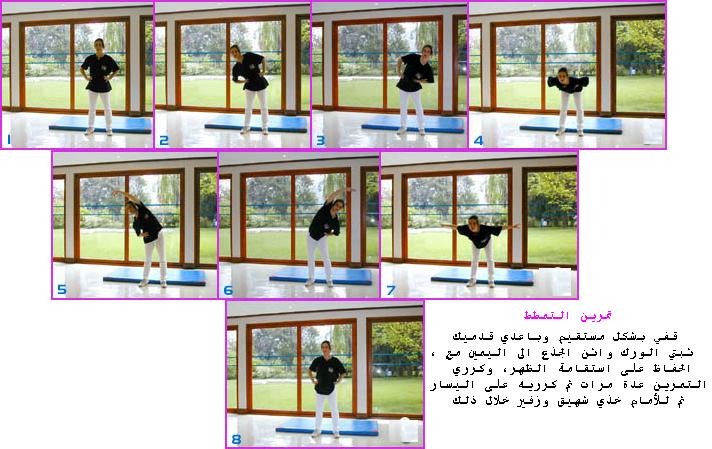 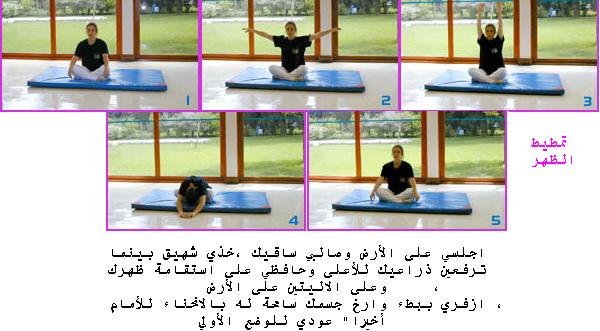 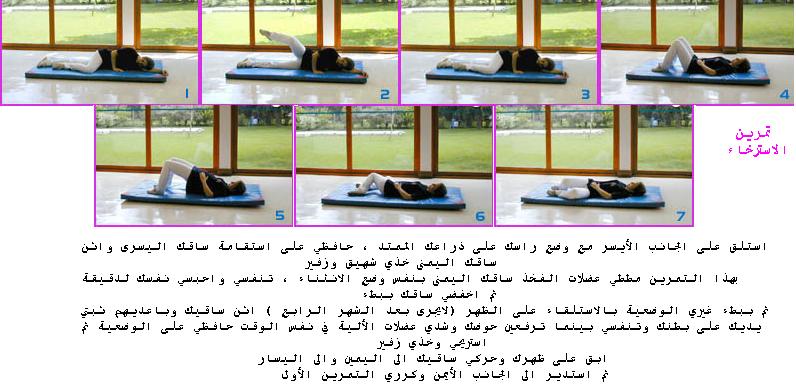